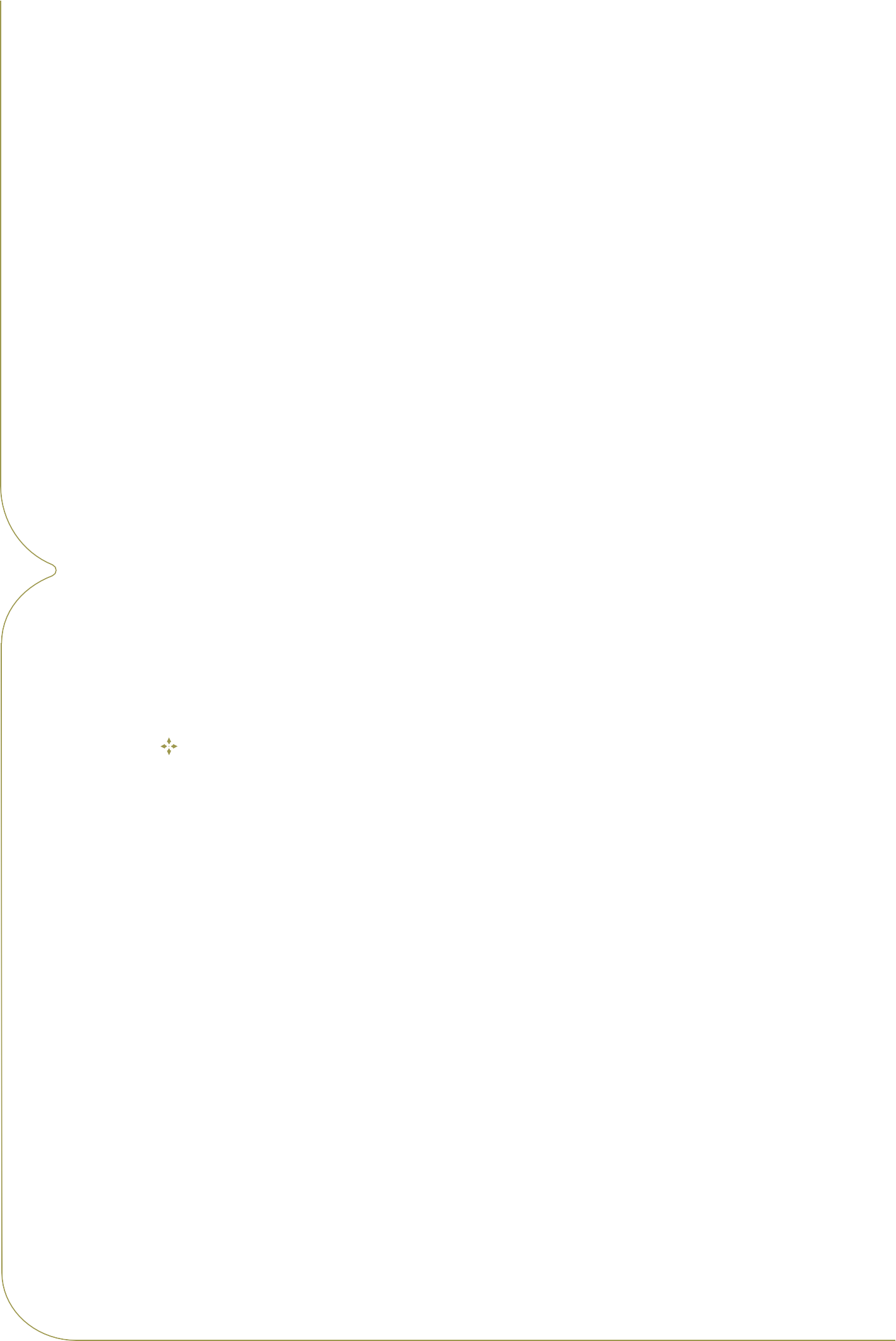 Relatório
de Fundos
Hashdex 20 NCI FIC
Hashdex 20 Nasdaq Crypto Index FIC
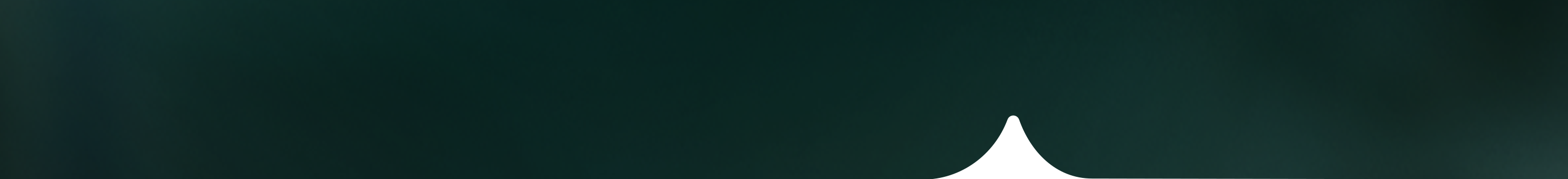 Avaliação Hashdex 20 NCI FIC
Hashdex 20 Nasdaq Crypto Index FIC
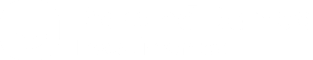 Resumo e Opinião do Analista
Já com relação ao processo de composição do NCI especificamente, para que um criptoativo integre o índice é necessário passar por critérios rígidos de elegibilidade.
O Hashdex 20 NCI FIC FIM é um fundo passivo que tem por objetivo prover uma exposição próxima de 20% ao Nasdaq Crypto Index (NCI), sem o uso de hedge cambial e sem alavancagem. Em paralelo, os outros 80% são investidos em produtos líquidos e de baixo risco, consistindo basicamente em títulos de renda fixa atrelados ao CDI, o que reduz a volatilidade do fundo e, em nossa opinião, garante uma composição equilibrada e interessante.
Inicialmente, vale destacar que o Nasdaq Crypto Index (NCI) é um índice que foi desenvolvido em colaboração com a Nasdaq justamente para refletir o movimento do mercado de criptoativos de uma maneira geral e dinâmica. O índice é bastante completo para seu propósito e possibilita aos investidores uma exposição consideravelmente diversificada, aliada a uma custódia segura, uma boa liquidez e uma maior simplicidade no processo de investimento, evitando, portanto, uma série de problemas de ordem técnica e operacional inerentes a quem investe diretamente em crypto. Em suma, o NCI serve como referência para esta classe de ativos e é muitas vezes usado como benchmark para investimentos institucionais. 
Uma vez feita esta introdução, dadas as suas características, podemos afirmar que  o Hashdex 20 Nasdaq Crypto Index FIC FIM foi desenvolvido para o investidor em geral, aquele que deseja começar a se familiarizar com criptoativos, tendo em vista que apenas 20% dos recursos são alocados nesta classe de ativos por meio do NCI, seguindo as normas da CVM, enquanto o restante é investido em Renda Fixa para que haja um equilíbrio adequado de composição para este perfil de investidor.
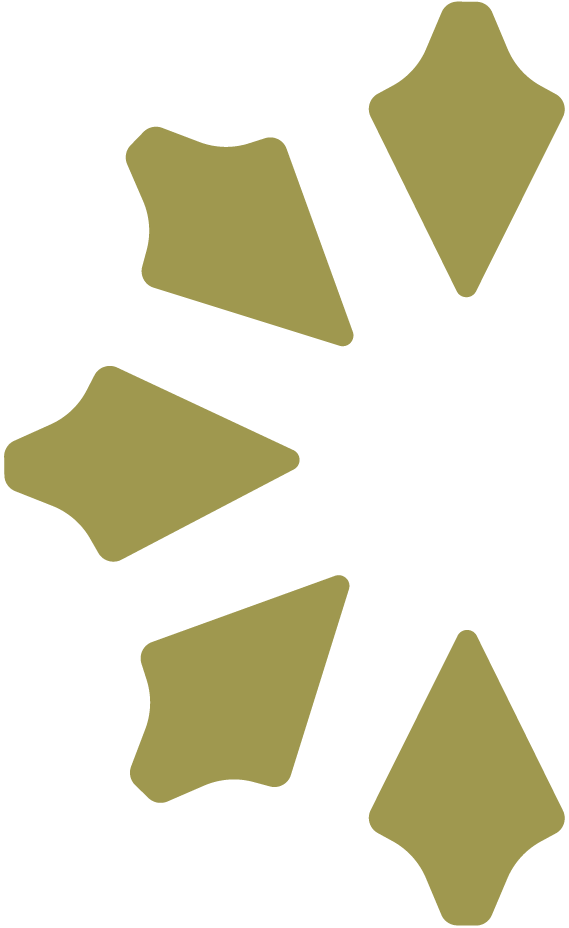 Na prática, para integrar o NCI, são observados aspectos como o nível de liquidez, capitalização, listagem em exchanges de referência e custódia por institucionais.
O objetivo é formar um portfólio crypto flexível e diversificado em termos setoriais, com uma robustez interessante e foco majoritário em bitcoin, garantindo maior grau de segurança e estabilidade para complementar os 80% em renda fixa.
Importante frisar que, por ser o fundo da Hashdex com menor exposição a cripto, o Hashdex 20 NCI é, também, naturalmente, o menos volátil. Desta forma, além da segurança proporcionada pelo rigoroso processo de elegibilidade, ao investir em criptoativos via fundos de investimentos e não por investimento direto, o investidor conta com as proteções regulatórias da CVM e da Anbima, além da simplicidade com questões tributárias, técnicas, operacionais e sucessórias, garantindo uma exposição segura, flexível e simplificada a esta classe de ativos que possui grande potencial de crescimento.
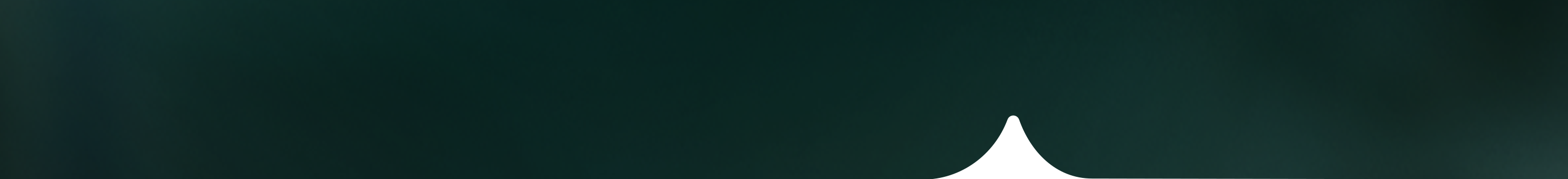 Avaliação Hashdex 20 NCI FIC
Hashdex 20 Nasdaq Crypto Index FIC
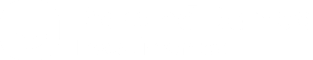 Gestão
A Hashdex é uma gestora pioneira no setor dos criptoativos que tem como missão educar e democratizar o acesso seguro e regulado ao universo dos ativos digitais a todos os investidores brasileiros. Fundada em 2018 por Bruno Caratori e Marcelo Sampaio, com recursos de investidores do Vale do Silício, a Hashdex é hoje uma das maiores gestoras cripto no mundo, com equipes na América Latina, Europa e EUA, contando com mais de R$ 7,76 bilhões (03 de fevereiro de 2025) em ativos sob gestão e 343 mil cotistas, um aumento expressivo em relação à nossa lâmina anterior, quando estes números eram de, respectivamente, R$ 4,7 bilhões e 275 mil cotistas

O time da referida gestora é extremamente competente e experiente no mercado financeiro e de tecnologia, sendo composto por mais de 60 profissionais focados em tornar o investimento em cripto mais simples, seguro e acessível. Destacamos inicialmente o co-fundador e CEO Marcelo Sampaio, que, anteriormente, co-fundou a Endless, Inc em São Francisco nos EUA, onde serviu como Chief Growth Officer por 6 anos. 

Antes de empreender, passou mais de uma década na Microsoft e Oracle. Nesta última, Marcelo foi o diretor de vendas mais jovem da empresa no mundo. Marcelo investe em ativos digitais desde 2012, tema sobre o qual já palestrou inúmeras vezes, além de também ser um investidor bem-sucedido em venture capital com mais de 30 investimentos no Brasil e no exterior. É formado em Engenharia de Produção pela PUC-Rio e cursou os programas de liderança da escola de negócios da Universidade de Harvard e de gestão em Insead na França.
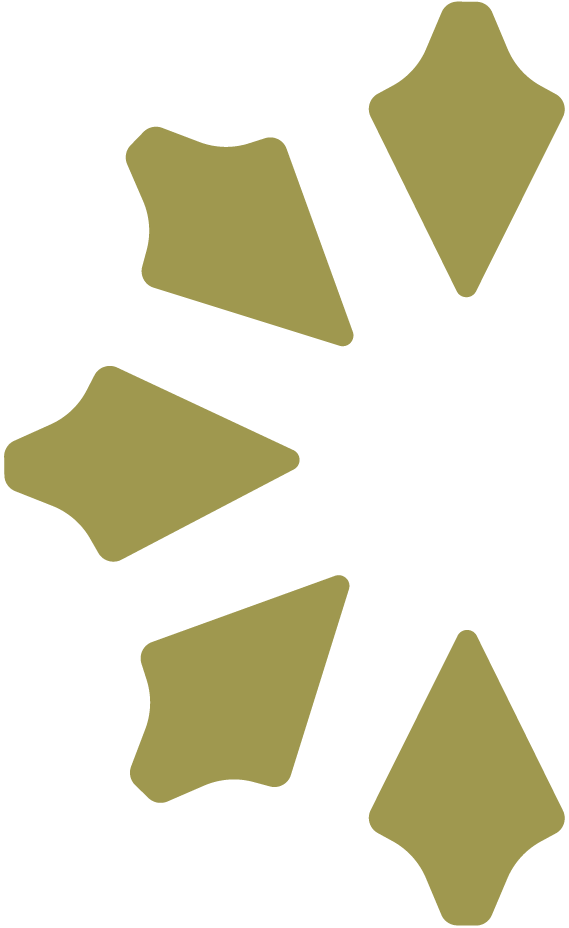 Em 2020, em parceria com a Nasdaq, a Hashdex concluiu o desenvolvimento do índice referência para o mercado de ativos digitais, o Nasdaq Crypto Index (NCI). Em 2021, lançou o primeiro ETF de cripto do mundo e, no ano seguinte, lançou o primeiro produto da bolsa de valores da Suíça, o NCI Europe.
Destaque também para Bruno Caratori, COO e co-fundador, que anteriormente, liderou a área de produto na Edmodo, maior rede social de educação no mundo, onde trabalhou por cinco anos após ter concluído seu MBA na Universidade de Stanford na California. Antes disso, Bruno respondeu pela área de risco da Gávea Investimentos e trabalhou também na RiskControl, uma empresa de software para o mercado financeiro adquirida pela Accenture em 2010. Bruno também é mestre em Economia Empresarial pela EPGE/FGV e formado em Engenharia Elétrica pela PUC-RJ.

A equipe é bastante ampla e muito diversa, sendo bastante complementar e profissional, o que coloca a Hashdex no pioneirismo do setor. Não à toa, a gestora já lançou outros produtos temáticos no Brasil como DEFI11, WEB311 e META11 com objetivo de dar acesso às finanças descentralizadas, contratos inteligentes e setores de cultura digital.
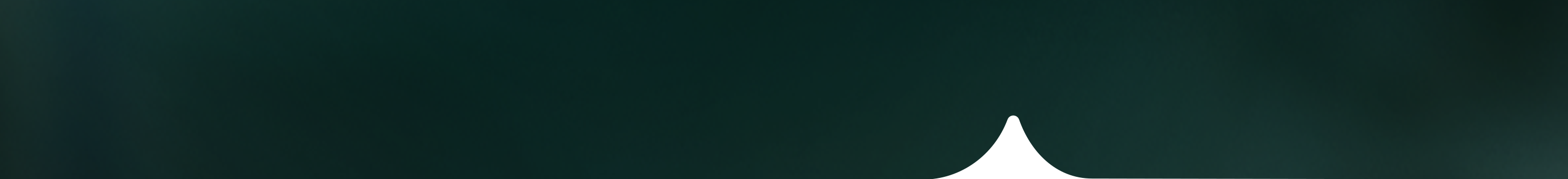 Avaliação Hashdex 20 NCI FIC
Hashdex 20 Nasdaq Crypto Index FIC
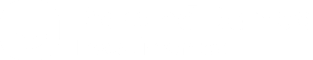 Conhecendo o Fundo
O Hashdex 20 NCI FIC FIM é um fundo passivo, administrado pelo BTG Pactual, que tem como objetivo fornecer exposição ao mercado de criptoativos ao investir até 20% de seu patrimônio nesta classe de ativos por meio do Nasdaq Crypto Index (NCI), índice que foi desenvolvido em colaboração com a Nasdaq para refletir o movimento do mercado de criptoativos de uma maneira geral e dinâmica. Hoje, o fundo conta com 14,39% de exposição em Bitcoin (BTC), 2,62% em Ethereum (ETH), 1,33% em Ripple (XRP), 1,05% em Solana (SOL), 0,30% em Cardano (ADA), 0,11% em Chainlink (LINK), 0,08% em Litecoin (LTC), 0,07% em Avalanche (AVAX) e 0,04% em Uniswap (UNI).

Enquanto isso, os outros 80% do patrimônio são investidos em títulos de renda fixa atrelados ao CDI, ou seja, ativos de alta liquidez e baixo risco que busquem retornos similares ao CDI, o que garante uma composição extremamente equilibrada.
Portanto, podemos notar uma alocação bastante ponderada em relação a cada um dos ativos e seus respectivos riscos e potenciais. Ademais, reiterando a diligência da equipe de gestão no monitoramento e rebalanceamento constante da carteira, podemos observar a saída de Polygon (MATIC) desde o último relatório, movimento que entendemos como bastante acertado por parte da Hashdex em razão de questões técnicas de desenvolvimento do protocolo e posicionamento de mercado. Veja, em mais detalhes, alguns critérios para que um criptoativo integre o NCI:
Deve ter mercados ativos e negociáveis listados em pelo menos três exchanges desde a reconstituição anterior do índice.
Deve ter um volume médio diário de negociação no par de USD realizado em todas as principais bolsas que não seja inferior a 0,5% do criptoativo que possui o maior volume médio diário de negociação.
Os ativos elegíveis devem ter uma solução de custódia institucional segura por um provedor de serviços licenciado e respeitável.
O índice exclui ativos digitais atrelados ao valor de outros ativos, por meio fiduciário, ou colateral, estratégia algorítmica ou qualquer outro meio.
O criptoativo deve ser elegível para listagem em um Exchange Traded Product (ETP) nas seguintes bolsas: SIX Swiss Exchange e Xetra.
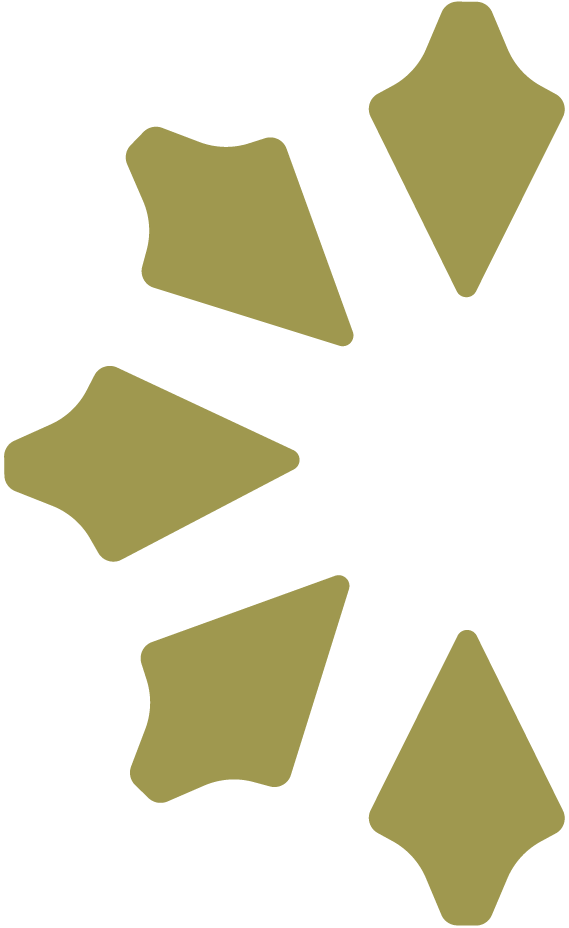 Com relação aos 20% em criptoativos que integram o NCI, vale frisar que a gestora faz um rebalanceamento constante, de modo a recompor sua posição em momentos de queda e reduzir parte da posição em momentos de alta.
A aplicação inicial mínima é de R$ 500,00. Há também uma taxa de administração de 1,00% ao ano, com uma “taxa de administração total” de 1,56% ao ano, composta por 1,00% do Hashdex 20 NCI + 0,30% do master local + até 0,26% do HASH11. Em contrapartida, não há taxa de performance. Ademais, por ser o fundo da Hashdex com menor exposição a cripto, o fundo é também o menos volátil.
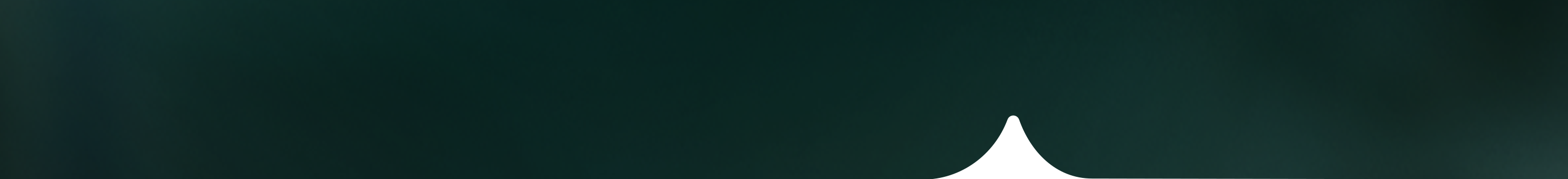 Avaliação Hashdex 20 NCI FIC
Hashdex 20 Nasdaq Crypto Index FIC
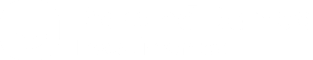 Rentabilidade desde o início. Fonte: Quantum. Elaborado por Hub do Investidor.
Rentabilidade nos últimos 3 anos. Fonte: Quantum. Elaborado por Hub do Investidor.
Rentabilidade mês a mês. Fonte: Quantum. Elaborado por Hub do Investidor.
Rentabilidade no ano (2025). Fonte: Quantum. Elaborado por Hub do Investidor.
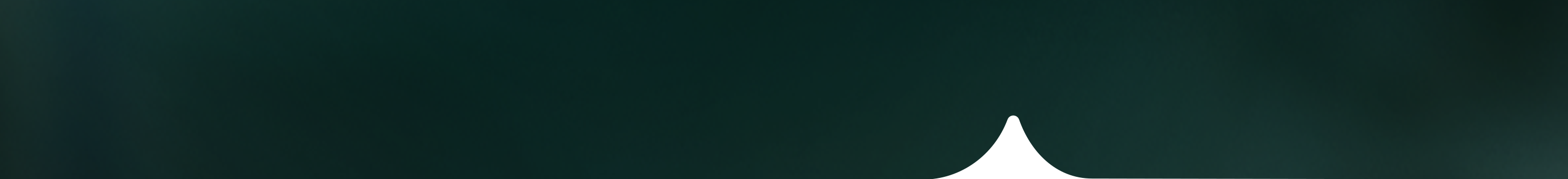 Avaliação Hashdex 20 NCI FIC
Hashdex 20 Nasdaq Crypto Index FIC
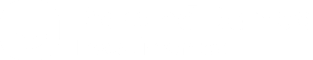 Volatilidade
Hashdex 20 Nasdaq Crypto Index FIC
Volatilidade do fundo. Fonte: Quantum. Elaborado por Hub do Investidor.
Drawdown
Hashdex 20 Nasdaq Crypto Index FIC
Drawdown do fundo. Fonte: Quantum. Elaborado por Hub do Investidor.
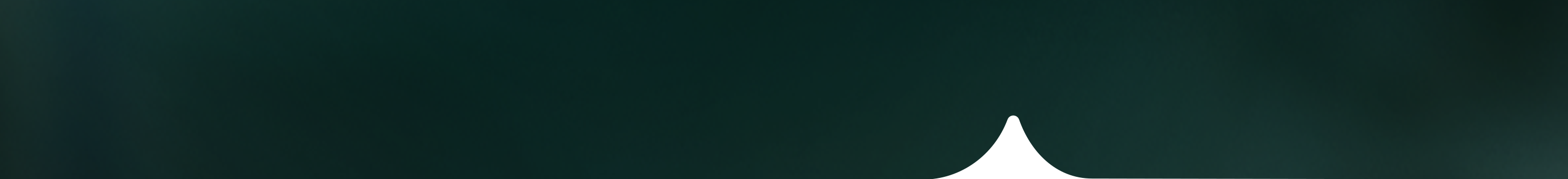 Avaliação Hashdex 20 NCI FIC
Hashdex 20 Nasdaq Crypto Index FIC
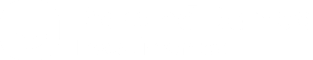 Conclusão
Vale frisar que o NCI, desenvolvido em parceria com a Nasdaq, é composto por ativos que passam por um rigoroso processo de elegibilidade, considerando critérios como liquidez, capitalização de mercado, custódia institucional e listagem em exchanges de referência. A inclusão de ativos como Bitcoin, Ethereum, Solana, entre outros, oferece aos investidores uma exposição diversificada dentro do setor cripto, o que também funciona como mitigador de riscos adicional. Ademais, esse portfólio é regularmente reavaliado, a exemplo da retirada de MATIC, e ajustado para manter um equilíbrio ideal entre os ativos conforme as dinâmicas do mercado. Com isso, o fundo mantém-se alinhado às tendências de longo prazo do setor, sem expor excessivamente os investidores a criptoativos de baixa liquidez ou com riscos significativos de colapso.

Outro ponto central é a ausência de alavancagem, o que reforça o caráter conservador e transparente. Portanto, avaliamos que o fundo se posiciona como uma solução sofisticada e tecnicamente segura para investidores que buscam uma exposição inicial ao mercado de criptomoedas combinando diversificação de ativos e setores, rigor regulatório e segurança operacional.
O Hashdex 20 Nasdaq Crypto Index FIC FIM é uma excelente opção para investidores que desejam possuir uma exposição moderada ao mercado de criptoativos, contando com ativos robustos e uma carteira bem diversificada. Ademais, além da alocação de até 20% em criptoativos via “Nasdaq Crypto Index (NCI)”, tendo em vista que os demais 80% são investidos em renda fixa atrelada ao CDI, o fundo oferece uma estrutura equilibrada que busca mitigar a volatilidade típica das criptomoedas. 
Entendemos que essa composição estratégica é responsável por capturar o potencial de valorização do ecossistema de ativos digitais, enquanto preserva a maior parte do capital em investimentos de baixo risco, o que é particularmente relevante em um cenário de elevada incerteza macroeconômica e de perspectiva de alta de juros até o fim de 2025, com projeções próximas a 15%.
Recomendamos este Fundo para investidores que possuem um horizonte de tempo de, pelo menos, três anos.
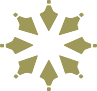 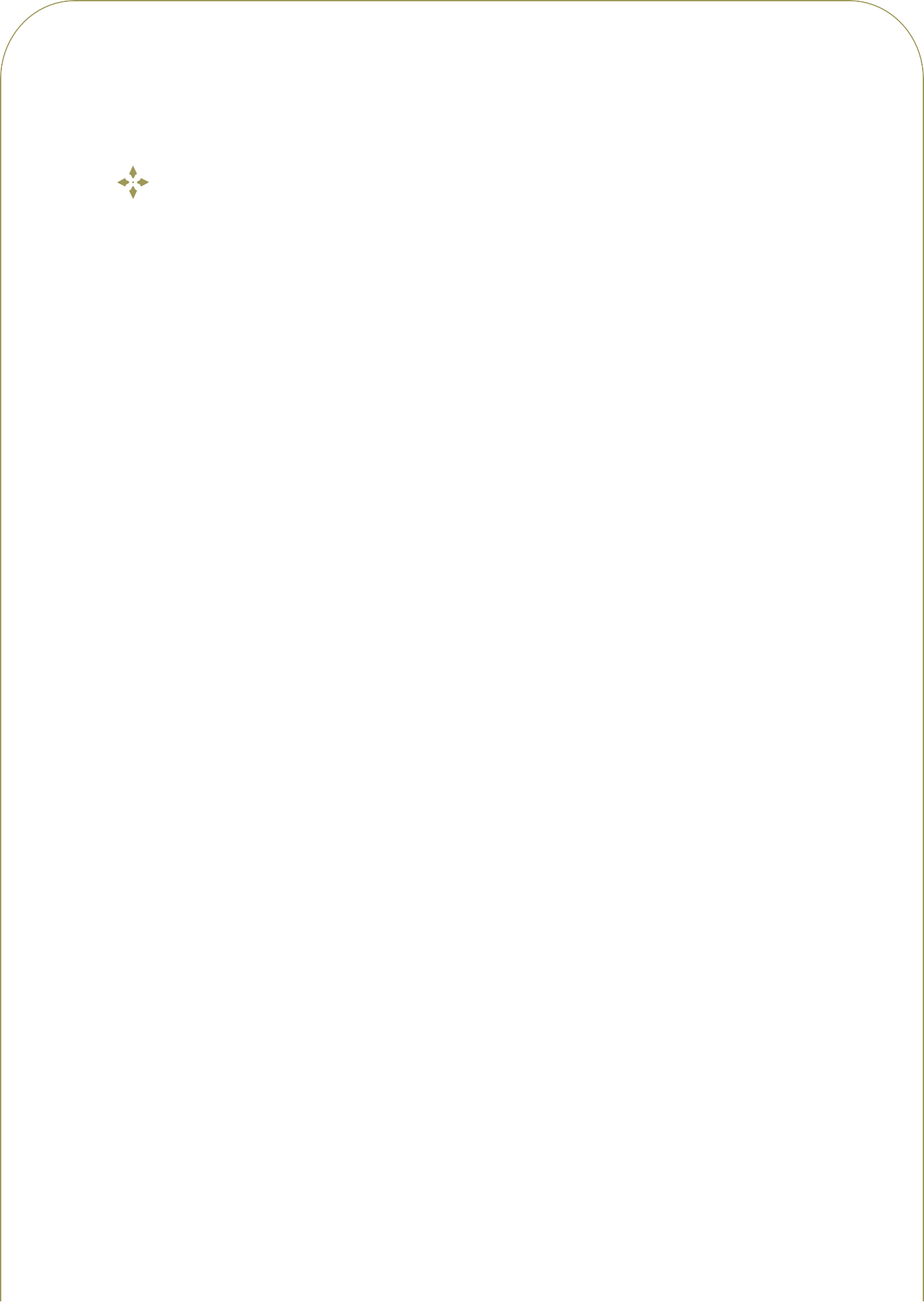 Relatório Fundos
Disclaimer
Este relatório foi elaborado pelo “Hub do Investidor”, credenciada como Analista de Valores Mobiliários – Pessoa Jurídica conforme a Resolução CVM nº 20/2021, com fins informativos que possam auxiliar o investidor a tomar sua própria decisão de investimento, sem constituir oferta ou solicitação de compra ou venda de produtos. O documento foi distribuído pela Hub do Investidor para uso exclusivo do destinatário original. As decisões
e estratégias de investimento são de responsabilidade do próprio leitor.
Nossos analistas produziram este relatório de forma independente, e seu conteúdo não pode ser copiado, reproduzido ou distribuído, no todo ou em parte, a terceiros, sem prévia e expressa autorização.
Todas as informações contidas neste documento foram redigidas com base em fontes públicas consideradas confiáveis. Apesar de todos os esforços razoáveis terem sido feitos para garantir que tais informações não sejam incertas ou equívocas no momento da publicação, o Hub do Investidor e seus analistas não se responsabilizam pela veracidade das informações apresentadas.
Nos termos da Resolução CVM nº 20/2021, o analista de valores mobiliários Ricardo Penha Filho (CNPI 3873) assume total responsabilidade pelas informações aqui contidas e declara que as recomendações refletem exclusivamente sua opinião pessoal, elaborada de forma independente e autônoma.
Este relatório é destinado exclusivamente aos investidores do Paraná Banco, e sua reprodução e/ou distribuição não autorizada, poderá implicar na tomada de medidas judiciais cabíveis. Para mais informações, consulte a Resolução CVM nº 20/2021 e o Código de Conduta da Apimec para o Analista de Valores Mobiliários.
De quem entende de investimentos, para quem entender o seu valor.